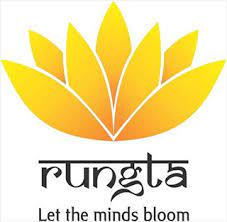 RUNGTA COLLEGE OF DENTAL SCIENCES AND RESEARCH
REGENERATIVE ENDODONTICS
DEPARTMENT OF CONSERVATIVE DENTISTRY AND ENDODONTICS
Specific learning Objectives
At the end of this presentation the learner is expected to know ;
CONTENT
INTRODUCTION
HISTORY
DEFINITIONS
PRESENT SCENARIO OF REGENERATIVE ENDODONTICS
GOALS & OBJECTIVES
TRILOGY OF REGENERATION
Stem Cells
Growth Factors/Morphogens
Scaffolds
Delivery System
CLINICAL STUDIES ON REGENERATIVE ENDODONTICS
Clinical Procedures Related to Regenerative Endodontics
Overview of Clinical Revascularization Cases
AAE Revascularization Protocol
Newer Approaches for regenerative endodontics
Clinical Measures of Treatment Outcome

CONCLUSION
REFERENCES
INTRODUCTION
Millions of teeth are saved each year by root canal therapy. Although current treatment modalities offer high levels of success for many conditions, an ideal form of therapy might consist of regenerative approaches in which diseased or necrotic pulp tissues are removed and replaced with healthy pulp tissue to revitalize teeth.
Regenerative endodontics is the creation and delivery of tissues to replace diseased, missing, and traumatized pulp. 

Combination of disinfection or debridement of infected root canal systems

Apical enlargement to permit revascularization and use of adult stem cells, scaffolds, and growth factors
Peter Murray et al JOE 2007
Challenges - potential benefits to patients and the profession are equally ground breaking

Restore natural function instead of surgical placement of an artificial prosthesis.
HISTORY
Foundation of tooth regeneration - stomatologist G. L. Feldman (1932) proposed 
Biological-aseptic principle of tooth therapy regeneration of pulp 
Used dentine fillings for stimulating pulp regeneration

In 1957, Gavrilov demonstrated regeneration of dentin and cementum of tooth root in dogs
Regeneration of pulp  key to regenerative endodontic procedures  Ostby in 1961

In 2001, Iwaya et al. described a procedure termed revascularization that resulted in thickening of the root canal walls and continued root development

In 2004, Banchs and Trope proposed a clinical protocol for revascularization of infected immature teeth
Ramta Bansal, Current overview on challenges in Regenerative Endodontics, JCD 2015
[Speaker Notes: These two can be credited for sparking interest in regenerative endodontics]
DEFINITIONS
Tissue Engineering
          
         An interdisciplinary field that applies the principles of engineering and the life science towards the development of biological substitutes that restore, maintain or improve tissue function.                                                                                               					(Langer & Vacanti, 1993)

        Tissue engineering is the employment of biologic therapeutic strategies aimed at the replacement, repair, maintenance, and/or enhancement of tissue function.
					(Franklin, Murray, Hargreaves JOE, 2008).
Tissue Regeneration: 
         
 Replacement of injured tissue by the same resident cells, or by differentiation of progenitor/stem  cells into tissue committed cells.                  				
                                                (Kumar et al. 2009, Majno & Joris 2004) 


Stem cells: 
       Stem cells are defined as clonogenic cells capable of both self renewal and multi-lineage differentiation.
[Speaker Notes: .[10]]
Morphogens / Signaling molecules 
        Morphogens or signaling molecules are proteins that bind to receptors on the cell and induce cellular proliferation and/or differentiation.
	
Scaffold	
       Provides a physicochemical and biological three-dimensional micro environment for cell growth and differentiation, promoting cell adhesion and migration.
Regenerative endodontics
          
	  Defined as biologically based procedures designed to replace damaged structures such as dentin, root structures, and cells of the pulp-dentin complex.
AAE Glossary of Endodontic Terms, 2012
Repair Vs Regeneration
Is RET a regenerative or reparative process?
In animal and human studies, the damaged pulp tissue in the canal space of immature teeth after RET is replaced by bone-, cementum-, and periodontal ligament-like tissue.
Therefore, RET is considered a reparative and not a regenerative process histologically 
									Lin & Rosenberg 2011, Simon et al. 2014.
OBJECTIVE
The objectives of regenerative endodontic procedure, are to:

Regenerate pulp like tissue, ideally pulp - dentin complex
Regenerate damaged coronal dentin, following a caries exposure
Regenerate resorbed root, cervical or apical dentin
GOALS OF REGENERATIVE PROCEDURES
BIOLOGICAL BASIS FOR REGENERATIVE ENDODONTIC THERAPY
Long-term calcium hydroxide  induce apexification of the immature tooth with pulpal necrosis  before obturation

Success rate of calcium hydroxide apexification is reported to be as high as 95%
success rate of the treatment is as high as 94%.
Prospective clinical trials - success rate of the former is comparable to or higher than that of the latter
Apexification treatments no further root development
Immature teeth  vulnerable to cervical root fractures.

Regenerative endodontics  increased root development  a better long-term prognosis

Successful regeneration of the pulp-dentin complex  vital tissue capable of mounting an immune response and signaling tissue damage by sensory neurons
ARGUMENTS SUPPORTING REGENERATIVE ENDODONTICS
In terms of esthetics. there is a potential risk that endodontic filling materials and sealers may discolor the tooth crown.



A retrospective study of tooth survival times   root canal filling Vs tooth restoration  root canal therapy prolonged tooth survival

But the removal of pulp in a compromised tooth may still lead to tooth loss in comparison with teeth with normal tissues
van der Burgt TP. Plasschaert AJ .Tooth discoloration induced be dental
materials. Oral Surg Oral Med Oral Pathol 1995
Caplan DJ, cai J, yin G, While BA Root canal filled versus non-root canal filled
teeth, a retrospective comparison of survival times
J Public Health Dent 2005
TRILOGY OF REGENERATION
Three major components of pulp regeneration 

 A reliable cell source capable of differentiating into odontoblasts

 An appropriate scaffold to promote cell growth and differentiation

Growth factors that are capable of stimulating cellular proliferation and
      directing cellular differentiation
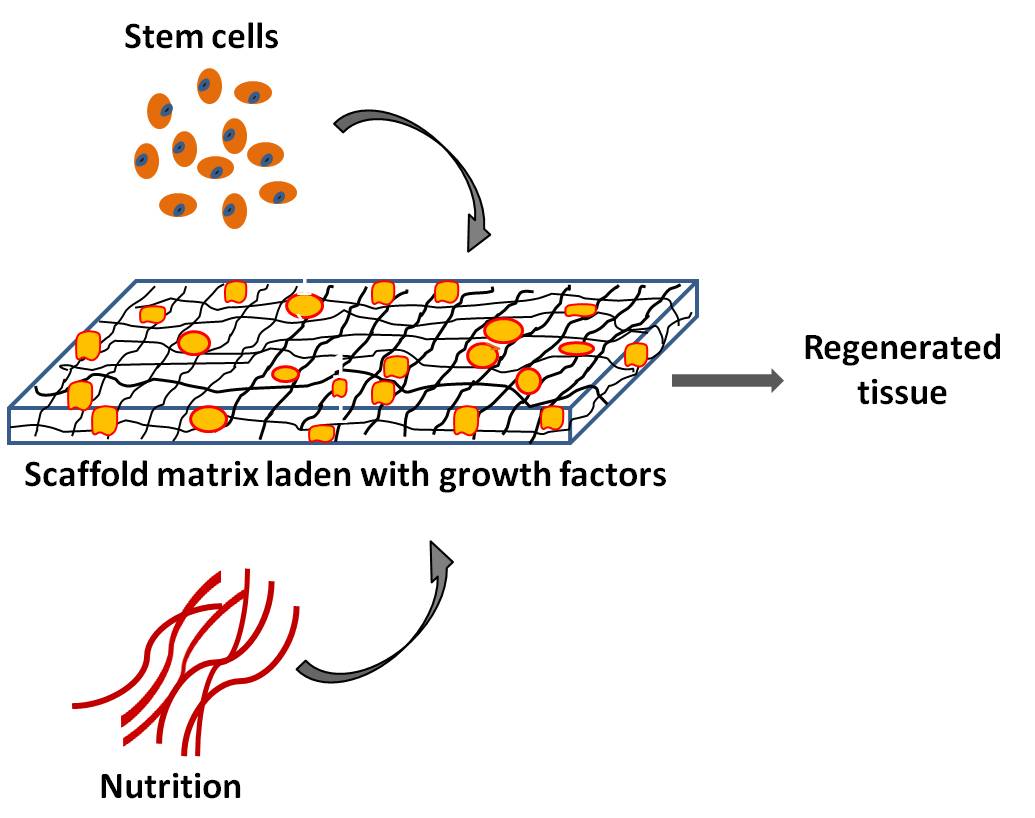 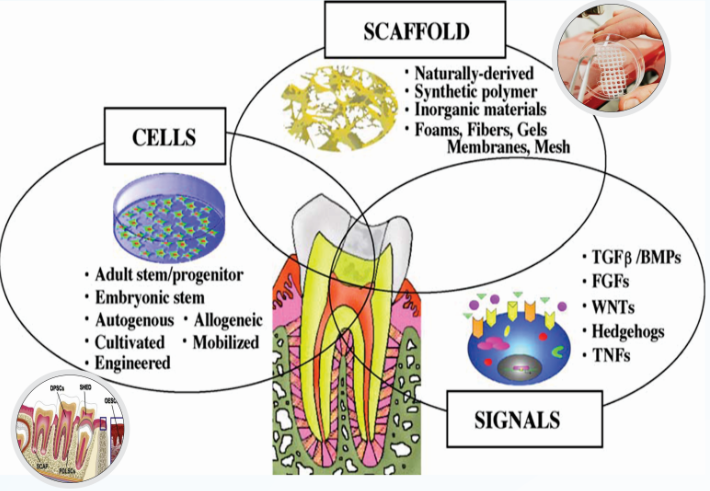 STEM CELLS
A stem cell is defined as a cell that can continuously produce unaltered daughters and furthermore, has the ability to generate cells with different and more restricted properties
A stem cell is commonly defined as a cell that has the ability to continuously divide and produce progeny cells that differentiate (develop) into various other types of cells or tissues
Rao MS. Stem sense: a proposal for the classification of stem cells. Stem Cells Dev 2004
The plasticity of the stem cell defines its ability to produce cells of different tissues
TAKE HOME MESSAGE
The clinical success rates of endodontic treatment can exceed 90%, regenerative endodontic methods have the potential for regenerating pulp and dentin tissues and therefore may offer an alternative method to save teeth that may have compromised structural integrity.
However the most challenging aspects of developing a regenerative endodontic therapy is to understand how the various component procedures can be optimized and integrated to produce the outcome of a regenerated pulp-dentin complex
QUESTIONS
Define regenerative endodontics.
What are the objective of regenerative endodontics?
What are the limitations of regenerative endodontics?
REFERENCES
Cohen’s pathway of pulp- first south Asian edition
Grossman’s ENDODONTIC PRACTICE-13th edition
Regenerative Endodontics, SAMI M.A CHOGLE,BDS,DMD,MSD, HAROLD E. GOODIS,DDS, DENTAL CLINICS OF NORTH AMERICA, july 2012,volume 56, number 3.
Regenerative Endodontics: A Review of Current Status and a Call for Action Peter E. Murray, BSc(Hons), PhD,* Franklin Garcia-Godoy, DDS, MS,† and Kenneth M. Hargreaves, DDS, PhD‡JOE — Volume 33, Number 4, April 2007.
Yoshpe M, Einy S, Ruparel N, Lin S, Kaufman AY. Regenerative Endodontics: A Potential Solution for External Root Resorption (Case Series). Journal of Endodontics. 2020 Feb 1;46(2):192-9.
Cymerman JJ, Nosrat A. Regenerative endodontic treatment as a biologically based approach for non-surgical retreatment of immature teeth. Journal of endodontics. 2020 Jan 1;46(1):44-50.
Kim SG, Malek M, Sigurdsson A, Lin LM, Kahler B. Regenerative endodontics: a comprehensive review. International endodontic journal. 2018 Dec;51(12):1367-88.
THANKYOU